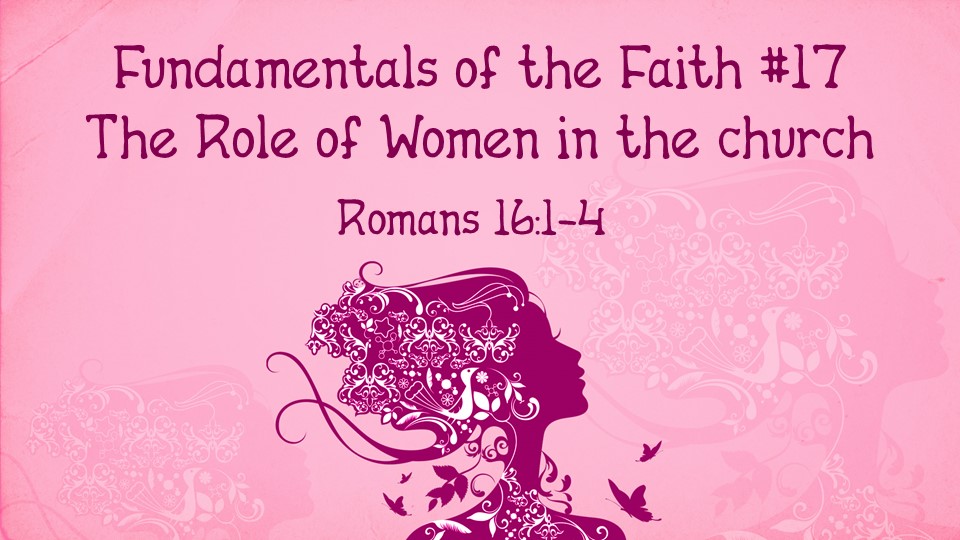 Biblical Examples of Women of Great Value
Now a certain Jew named Apollos, born at Alexandria, an eloquent man and mighty in the Scriptures, came to Ephesus. 25 This man had been instructed in the way of the Lord; and being fervent in spirit, he spoke and taught accurately the things of the Lord, though he knew only the baptism of John. 26 So he began to speak boldly in the synagogue. When Aquila and Priscilla heard him, they took him aside and explained to him the way of God more accurately.                Act 18:24-26
Biblical Examples of Women of Great Value
I commend to you Phoebe our sister, who is a servant of the church in Cenchrea, 2 that you may receive her in the Lord in a manner worthy of the saints, and assist her in whatever business she has need of you; for indeed she has been a helper of many and of myself also. 
Romans 16:1-2
Biblical Examples of Women of Great Value
At Joppa there was a certain disciple named Tabitha, which is translated Dorcas. This woman was full of good works and charitable deeds which she did. 37 But it happened in those days that she became sick and died. When they had washed her, they laid her in an upper room. 38 And since Lydda was near Joppa, and the disciples had heard that Peter was there, they sent two men to him, imploring him not to delay in coming to them.
Biblical Examples of Women of Great Value
39 Then Peter arose and went with them. When he had come, they brought him to the upper room. And all the widows stood by him weeping, showing the tunics and garments which Dorcas had made while she was with them.                      Acts 9:36-39
Biblical Examples of Women of Great Value
Now a certain woman named Lydia heard us. She was a seller of purple from the city of Thyatira, who worshiped God. The Lord opened her heart to heed the things spoken by Paul. 
Acts 16:14
Biblical Examples of Women of Great Value
So they went out of the prison and entered the house of Lydia; and when they had seen the brethren, they encouraged them and departed. 
Acts 16:40
Biblical Examples of Women of Great Value
when I call to remembrance the genuine faith that is in you, which dwelt first in your grandmother Lois and your mother Eunice, and I am persuaded is in you also. 
2 Timothy 1:5
What can Women scripturally do?
the older women likewise, that they be reverent in behavior, not slanderers, not given to much wine, teachers of good things — 4 that they admonish the young women to love their husbands, to love their children, 5 to be discreet, chaste, homemakers, good, obedient to their own husbands, that the word of God may not be blasphemed. 
Titus 2:3-5
What can Women scripturally do?
Now a certain Jew named Apollos, born at Alexandria, an eloquent man and mighty in the Scriptures, came to Ephesus. 25 This man had been instructed in the way of the Lord; and being fervent in spirit, he spoke and taught accurately the things of the Lord, though he knew only the baptism of John. 26 So he began to speak boldly in the synagogue. When Aquila and Priscilla heard him, they took him aside and explained to him the way of God more accurately.                
Act 18:24-26
What can Women scripturally do?
And the Lord God said, " It is not good that man should be alone; I will make him a helper comparable to him." 
Genesis 2:18
What can Women scripturally do?
Wives, likewise, be submissive to your own husbands, that even if some do not obey the word, they, without a word, may be won by the conduct of their wives, 2 when they observe your chaste conduct accompanied by fear. 3 Do not let your adornment be merely outward — arranging the hair, wearing gold, or putting on fine apparel — 4 rather let it be the hidden person of the heart, with the incorruptible beauty of a gentle and quiet spirit, which is very precious in the sight of God.
What can Women scripturally do?
5 For in this manner, in former times, the holy women who trusted in God also adorned themselves, being submissive to their own husbands, 6 as Sarah obeyed Abraham, calling him lord, whose daughters you are if you do good and are not afraid with any terror. 
1 Peter 3:1-6
Abuses & Dangers of the role of women in the church
Nevertheless I have a few things against you, because you allow that woman Jezebel, who calls herself a prophetess, to teach and seduce My servants to commit sexual immorality and eat things sacrificed to idols. 21 And I gave her time to repent of her sexual immorality, and she did not repent. 
Revelation 2:20-21
Lessons for us today.
Ladies are a vital part to the church & to leaders of the church.
All roles in the church has limitations, this is God’s design.
Conclusion
1.	The role of women in the church is vital and important in the local congregation and for the kingdom of God.
2.	Let us not be fooled into thinking ladies are not important or that the church some how oppresses women.